EVENT TITLE
Event description
Event date
Event start/end time
Event location
Event Photo or Image
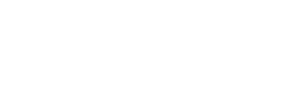